Madagascar Emergency Response Training
Nov. 26th-29th, 2012
Introductions
Interview him/her, be prepared to report:
his/her name, organization, current assignment
why emergency response work is of interest to him/her
his/her major expectation for the week
Objectives
Strengthen knowledge of Sphere & know how to apply Sphere
Improve capacity to design & implement quality emergency needs assessments
Objectives
Familiarize participants with new technology & how it can best be applied in needs assessments
Participants are able to analyze assessment information to develop an emergency response strategy
Intro to Sphere: Objective
Become familiar with the Sphere project, the humanitarian charter & the handbook.
Aims of Sphere:
To create a common working language
To make humanitarian interventions more efficient
To improve accountability & transparency
To improve program quality
Tools to put principles and values into action
IntroductionWhat is Sphere?
The Humanitarian Charter
Water Supply, Sanitation and Hygiene Promotion
Food Security and Nutrition
Shelter, Settlement and Non-Food items
Health Actions
2011Edition
The Code of Conduct
Each Chapter includes
Protection Principles
•	Minimum standards
Core standards for all sectors
•	Key Actions
•	Key indicators
•	Guidance notes
Getting Familiar with your Sphere Handbook
Turn to your Sphere handbooks.
   Mark the beginning of each section:
		- The humanitarian charter
		- The Protection Principles
		- The core standards
		- The 4 technical chapters
		- The Code of Conduct
Process: extensive consultation
1997 Initialconsultation
2000 handbook launched
2011 handbook revised edition
2004 handbook revised edition
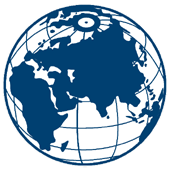 4000+ 
people
400 
organisations
80 countries 
around the world
The Humanitarian Charter
“As local, national, and international humanitarian agencies, we commit to promoting and adhering to the principles of this Charter and to meeting minimum standards in our efforts to assist and protect those affected.”
Roles and Responsibilities (p.)
Basic needs of people affected by calamity are first met through their own efforts.
We acknowledge the primary role of the state to assist when people’s capacity has been exceeded.
Those affected are legally entitled to assistance and protection.  States and warring parties are legally obliged to assist.
Our role reflects the reality that those with primary responsibility are not always able or willing to perform this role.
Protection Principles (p.)
Avoid causing further harm as a result of your actions
Ensure people’s access to impartial assistance
Protect people from physical & psychological harm due to violence or coercion
Assist with rights claims, access to remedies, & recovery from abuse
Modes of Protection Activity  (p.)
Preventive: Preventing physical threats or rights abuse
Responsive: Stopping ongoing violations
Remedial: Providing remedies
Key Message
People affected by disasters have a right to life with dignity that is enshrined in international humanitarian law; Sphere minimum standards are an expression of this right.
Code of Conduct: Objectives
To become familiar with the Red Cross & Crescent and NGO Code of Conduct
To reflect on our strengths & weaknesses within the Caritas network
To share experiences of challenges & successes in applying the Code of Conduct.
Exercise
Identify one principle where, based on specific experiences, your organization is doing particularly well
Identify one principle where your organization has faced challenges in applying this principle
Key Messages
Code of conduct is a shared commitment 
Increasing focus on accountability in the humanitarian sector has implications on how we work &, in particular, on how we engage with beneficiaries
Objective
To review the difference between a minimum standard, action, indicator & guidance note.
Definitions
Standards are universal, absolute goals or norms that we should aim to achieve 
Actions are suggested activities & inputs to help meet the standards
Indicators are signals or measuring units.  In Sphere they are used to measure whether & how much we have achieved the standard
Guidance notes share experience & clarify  indicators.
Analyze & Categorize
Identify which are standards and which are a key action, indicator & guidance note for each standard.  There is only one action, indicator and guidance note for each standard.
Core Standards: Objective
To be familiar with the Sphere core standards & know how to apply them.
Questions
1. Do you think it is possible to maintain this standard, meet all the indicators and take these actions in an emergency?
2. How can you try to ensure that you do this better ? (i.e. cite practical steps you can take)
Key Message
Beneficiaries should be actively involved in all stages of the project cycle, including the assessment, design, implementation, monitoring & evaluation
Objective
To learn how to apply a minimum standard, action, indicator & guidance note in particular scenarios.
Scenario exercise
* What standard(s) apply to the scenario?
* What are the key actions that we should take?
* What are the relevant indicators that we have to reach?
* What guidance notes would best help to design the intervention to achieve the standard?
Key Messages
Standards are fixed & absolute & we must strive to meet them. 
Actions are suggested activities & inputs to help meet the standards.
Indicators are suggested ways to measure whether we attain the standard.  In different contexts, different indicators may be appropriate.
Key Messages
A single indicator should not be used in place of a standard. 
Sphere provides both quantitative & qualitative measures of performance; one is not inherently a better measure of the standard than the other. It is context-specific.
Sphere standards set the minimum & can be exceeded.
Sphere Quiz
Pair up
You have 20 minutes to complete the quiz
Emergency Assessment: Objectives
Able to design & lead rapid, participatory emergency assessments
Understand importance of sound emergency assessment planning. 
Capable of designing emergency assessment processes appropriate to  context.
Identify best practice for emergency needs assessments & action points to ensure best practice in future.
Case Study Questions
What did the partner do well?
What could they have done better?
Exercise Discussion
Think of 2-3 key recommendations for the partner to ensure best practice in future emergency needs assessments.
Why do we do assessments
Decide whether we should intervene or not
Understand the priority need(s)
Target the response
Complement government &other NGO interventions 
Design appropriate responses
Access initial resources for the intervention
Conducting Good Assessments - Tips
Be intentional about who you talk to
Focus less on numbers, more on “how, who, why”
Document your [sampling] choices
Analyze findings on-site (same or next day) 
Collect ONLY information that you will use 
planning, communication, decision-making
Tips (cont’d)
Keep it to a defined period
Vary your methods, keep it simple
Reassess the situation & make adjustments, as necessary 
Adopt a phased approach
Resources
Sphere Technical Checklists
The Good Enough Guide to Impact Measurement and Accountability in Emergencies
Key Messages
Assessments should take place as soon as possible after  disaster strikes
Confirm how urgent the needs are & whether response required
If so, assessments should trigger decision on what type of response to start
Assessments should provide information on where to conduct an initial response
Assessment findings can mobilize immediate funding for emergency interventions
Planning: Objectives
Identify information needs required to make key decisions in an emergency response.
Review approaches to assessment planning.
Put into practice assessment planning skills based on a scenario.
Based on the information in the scenario, plan an immediate emergency needs assessment & determine: 
WHY – objective of the assessment 
WHAT  information to collect
HOW – what methods 
WHO – key informants 
i.e. What are your immediate information needs, in the first few days of the crisis?
Based on the information in the second scenario, plan a follow-up emergency needs assessment & determine: 
WHY – objective of the assessment 
WHAT  information to collect
HOW – what methods 
WHO – key informants 
i.e. What are your information needs in the first few weeks of the crisis?
Based on the information in the third scenario, plan another follow-up emergency needs assessment & determine: 
WHY – objective of the assessment 
WHAT  information to collect
HOW – what methods 
WHO – key informants 
i.e. What are your information needs at this stage of the crisis?
Key Messages
Should be focused & time bound.
Emergency assessments are iterative.  Plan to reassess as your response & the context evolves  
Focus on collecting timely, reliable information that you will USE.
Key Messages
Accuracy is often a challenge for collecting numbers/ statistics. Use secondary sources & focus your primary data collection on qualitative information on how people are doing & their coping strategies.
Key Messages
Good planning is essential.  Planning means deciding: who should be on the assessment team; where you will go and who you will talk to; what information you require; what methods you will use to collect that information.
Bias & Triangulation: Objective
Reflect on biases & prejudices that exist in any emergency assessments & identify ways to overcome them
3
4
Paris in
in the rain
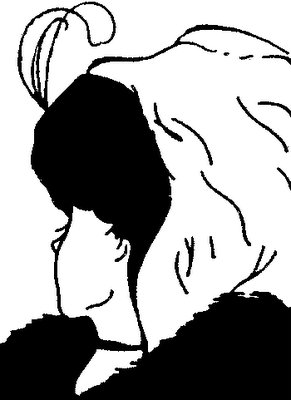 Key Messages
Biases & prejudices can influence our understanding of a situation.  Bias is natural, we are all biased by whom we are, there is little we can do to prevent it, the issue is how to mitigate it. Recognizing our biases & prejudices is the first step in overcoming them.
Key Messages
Triangulation reduces the risk of bias in a needs assessment.  Triangulation means the assessment is conducted by a diverse, multi-disciplinary team, using multiple tools & techniques, with individuals & groups of people who represent the diversity of the community.
Stakeholder Analysis: Objective
Participants are able to identify stakeholders in a disaster situation & identify who should take part in the assessment.
Stakeholders
Stakeholders -persons, groups or institutions, who may have interest in or influence over a project.   
Interest refers to what people may gain or lose, expectations or resources invested
Influence refers to power due to decision-making authority, ability to influence activities or other stakeholders in a positive or negative way.
Key Messages
Communities are never homogeneous. Need to understand the composition of various groups & sub groups within community.
Each group has particular interests (what they have to gain or lose) & influence (positive or negative) which need to be factored into assessment planning. 
Good stakeholder analysis is basis of good gender & vulnerability analysis.
What Information to Collect: Objective
Capable of designing appropriate tools for emergency assessments.
Exercise
Checklist can inform interviews or other participatory methods used during the assessment – it is a list of information required, not a list of interview questions.  
Refer back to the August 19th Scenario & Handout  – Assessment planning table.  
Using SPHERE, develop a checklist to inform what information will be gathered in the 2nd assessment.
Yes/No Reflection Exercise
Review your list & pick information needs that can be eliminated
Red dots next to eliminated information needs
Key Messages
A good understanding of exact nature of the problem is necessary in order to define a program that meets people’s immediate & longer term needs.   Good needs assessment is essential for good program design.
Sphere provides checklists on food security, health, shelter & WASH that can be used as a reference for conducting needs assessment.
Key Messages (cont’d)
The tool informs the interviews, transect walk or other participatory methods used during the assessment.  The focus should be on the process, not on the tool.
Do not reinvent the wheel but adapt tools to the local context & your information needs. 
Avoid using close-ended questionnaires in early assessments ; use open-ended questions, probing for a broad range of issues.
ICT4D Slides
Targeting: Objective
Introduce different targeting options & review targeting strategies.
Questions
What criteria will you use for targeting villages and households? 
What resources will you allocate to each village?
Key Messages
Purpose of targeting to meet needs of most vulnerable, while providing aid efficiently & minimizes dependency.
Targeting happens at 2 levels: geographic (which communities to target) & beneficiary (which families/individuals in communities to target).
Key Messages (cont’d)
Assessment teams must regularly compare results from different areas to develop an overview of different levels of damage, in order to prioritize worst affected areas.
Blanket targeting of affected families often most quick & effective targeting strategy, although supplementary support for the most vulnerable also good, if you have the resources & capacity.
Key Messages (cont’d)
Targeting decisions affect & depend on the scale of program (how large or small it is).  The scale depends on your financial resources and your organizational capacity (staff, skills, logistics).
Targeting criteria should always be informed, known & understood by beneficiary population.
Targeting decisions need to be revisited over time
Objectives
Participants understand the importance of a good analysis of information collected in the assessment
Participants reflect on various tools that they can use to analyze assessment information.
Participants develop their problem analysis skills.
Group Work
What range of tools and methods do you actually use to analyze information gathered in the assessment stage?  Be very specific.  
What are some key challenges or difficulties you typically experience in analysis?  Please discuss in particular
difficulties related to the process
difficulties related to use of specific tools
Exercise
Fill in Information by Location Matrix based on your assessment team’s findings
Exercise
Fill in prioritization matrix based on information from Location by Information Matrix 
Problems in vertical column
Groups in horizontal
Key Messages
Assessment & analysis often overlap in reality, even though they are presented as two stages in the project cycle
Key Messages (Cont’d)
In the initial stages of emergency, analysis may best be done by organizing information, identifying risks & prioritizing needs.  A ranking matrix may be best way to prioritize among competing problems, with criteria to include what (different categories of) people view as their most urgent priority, which are most life-saving, which carry associated risks, etc. Gap & capacity criteria can then be applied to the prioritization matrix.
Objective
To practice using a gap analysis & capacity analysis to decide which problems to address.
Exercise
Using the capacity analysis & gap analysis handouts, review the prioritization matrix & decide what issues you want to focus on
Be prepared to defend your choices
Pairs Work
In pairs discuss lessons learned  based on experience of coordination in emergencies
Key Messages
It is not necessary to do everything identified in the problem analysis because other agencies might be doing some of it, & we might not have the capacity to do it in compliance with Sphere standards.  If there is an unmet need & we do not have the capacity to do it well, we should advocate for someone else to take it on rather than risk doing it poorly.
Gap analysis tells us what other agencies are doing & helps us to see what we should focus on.
Key Messages
Coordination requires dedicating time & human resources to attending meetings & documenting decisions.  Organizations need to take a quick decision about which meetings to attend & who should attend them. Regular bilateral meetings are often most effective in deciding who works where.  In the initial phase of an emergency, organizations must keep coordinating with & talking to other agencies, because the situation is fluid & everyone is making decisions constantly.  Coordination needs to continue, but at less frequent intervals, after the initial phase of the emergency.
Key Messages
We must not delay meeting urgent humanitarian needs because of information gaps at the inter agency level.  Gap analysis & program decisions need to be regularly reviewed & revised based on rapidly changing information.  
A capacity analysis tells us what are our strengths & our areas of weakness, & this should guide us in deciding which areas to work in
Program Objectives & Program Components
Practice defining strategic objectives & identifying components of program strategy, drawing on analysis tools & Sphere
Exercise
Define your strategic objectives, based on the problem analysis, gap analysis and capacity analysis above. 
Write the objective statement in present tense to describe desired state you wish to achieve by end of the program. E.g. Disaster affected families in District X are living in safe, hygienic conditions.
Exercise
What approach will be used to address this problem?  How will the causes of the problem (SO level) be addressed? This will be expressed by the Intermediate Results.
Exercise
Each group works with the corresponding chapter of Sphere to brainstorm all potential components of a potential response.  
Note down technical considerations which will have to be taken into account when deciding which strategies can be implemented
Key Messages
In an emergency context, our Strategic Objectives are typically sector specific, & each may be a different prioritized problem. 
The Sphere Handbook can tell us what components we need to look at (based on industry recognized conceptual frameworks or theories of change)